Считаем до 20
Составил  Н.П. Хмеленок
Городнянский Центр детского и юношеского творчества
1, 2, 3, 4, 5
1, 2, 3, 4, 5
1, 2, 3, 4, 5
1, 2, 3, 4, 5
1, 2, 3, 4, 5
1, 2, 3,
4, 5, 6,
7, 8, 9, 10
1, 2, 3, 4, 5,
6, 7, 8, 9, 10
1, 3, 5, 7, 9
1, 3, 5, 7, 9
2, 4, 6, 8, 10
2, 4, 6, 8, 10
1,
2,
3,
4,
5,
6,
7,
8,
9,
10
6,
2,
5,
10
7,
9,
3,
4,
1,
8,
9,
3,
4,
1,
8,
6,
2,
5,
10
7,
11, 12
11, 12
11,
12
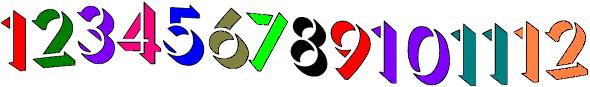 Eins, zwei, drei, vier, fünf,
sechs, sieben, acht, neun, zehn,
elf, zwölf
Eins, zwei, drei, vier, fünf,
sechs, sieben, acht, neun, zehn,
elf, zwölf
1, 2, 3, 4, 5,
6, 7, 8, 9, 10
11, 12
1,
2,
3,
4,
5,
6,
7,
11,
12
8,
9,
10
3
6
7
1
4
10
5
2
9
12
8
11
5
2
9
12
8
11
3
6
7
1
4
10
Запиши словами счёт по порядку, начиная с наименьшего числа:
drei, eins, fünf, zwei, zehn, vier, acht, zwölf, sieben, elf, sechs, neun.
Проверь себя
zwei,
drei,
vier,
fünf,
eins,
sechs,
sieben,
acht,
neun,
zehn,
elf,
zwölf.
13,
14,
15
16,
17,
18,
19,
20
Считаем до 100
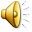 21, 22, 23, 24, 25, 26, 27,
28, 29, 30
21, 22, 23, 24, 25, 26, 27,
28, 29, 30
20, 30, 40, 50, 60, 70,
80, 90, 100
10,
20,
30,
40,
50,
60,
70,
80,
90,
100
2, 12, 20,
4, 14, 40,
3, 13, 30,
8, 18, 80,
7, 17, 70,
5, 15, 50,
9, 19, 90,
6, 16, 60
2, 12, 20,
4, 14, 40,
3, 13, 30,
8, 18, 80,
7, 17, 70,
5, 15, 50,
9, 19, 90,
6, 16, 60
Продолжай счёт по образцу:
0,1,2, ... , ... , 20
6,16,26,36, ... , 96.
20,19,18, ... , ... , 0.
7,17,27,37, ... , 97.
21,22, ... , ... , 30.
5,10,15,20,25, ... , 95.
30,29,28, ... , ... 20.
3,6,9,12, ... , ... .
2,12,22,32, ... , 92.
2,6,10,14, ... , ... .
1000, 100, 90,
80, 70, 60, 50,
40, 30, 20, 10
1000, 100, 90,
80, 70, 60, 50,
40, 30, 20, 10
20, 19, 18, 17,
16, 15, 14, 13,
12, 11, 10, 9, 8, 7,
6, 5, 4, 3, 2, 1, 0
20, 19, 18, 17,
16, 15, 14, 13,
12, 11, 10, 9, 8, 7,
6, 5, 4, 3, 2, 1, 0
1, 10, 11, 21, 2, 12, 20, 22, 9, 45, 16, 100
1, 10, 11, 21, 2, 12, 20, 22, 9, 45, 16, 100
2, 16, 57, 11, 40, 3, 99, 36, 14, 100, 33, 15, 19, 73, 68, 5, 13, 59
2, 16, 57, 11, 40, 3, 99, 36, 14, 100, 33, 15, 19, 73, 68, 5, 13, 59
Прочитай и переведи на русский язык.
zwölf
sechzehn
vierundsiebzig
neun
siebzig
dreiunddreißig
elf
12
16
74
9
70
33
11
Прочитай и переведи на русский язык.
zweiunddreißig
fünfundsechzig
sechsundsiebzig
neunundachtzig
fünfundzwanzig
siebenunddreißig
achtundvierzig
32
65
76
89
25
37
48
sechsundfünfzig
neunzig
siebenundsiebzig
neununddreißig
fünfundvierzig
sechzig
56
90
77
39
45
60
einundachtzig
siebenundsechzig
dreiundsiebzig
einunddreißig
neunundneunzig
81
67
73
31
99
Запиши цифры словами.
758, 578, 587, 221, 123, 132, 405, 504, 450, 717, 713, 317, 330, 360, 630, 980, 819, 808, 981, 6973
758,
578,
587,
221,
123,
132,
405,
504,
450,
717,
713,
317,
330,
360,
630,
980